Викторина
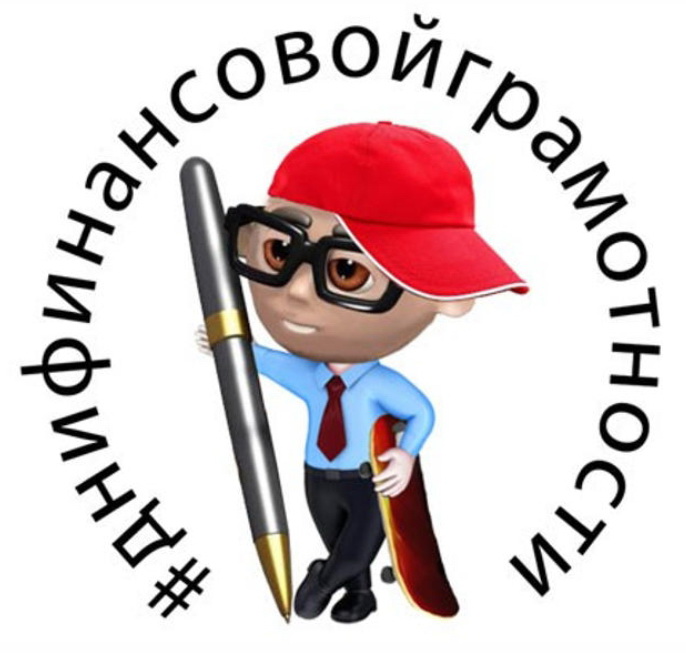 Что такое ИНН?
индивидуальный номер налогоплательщика
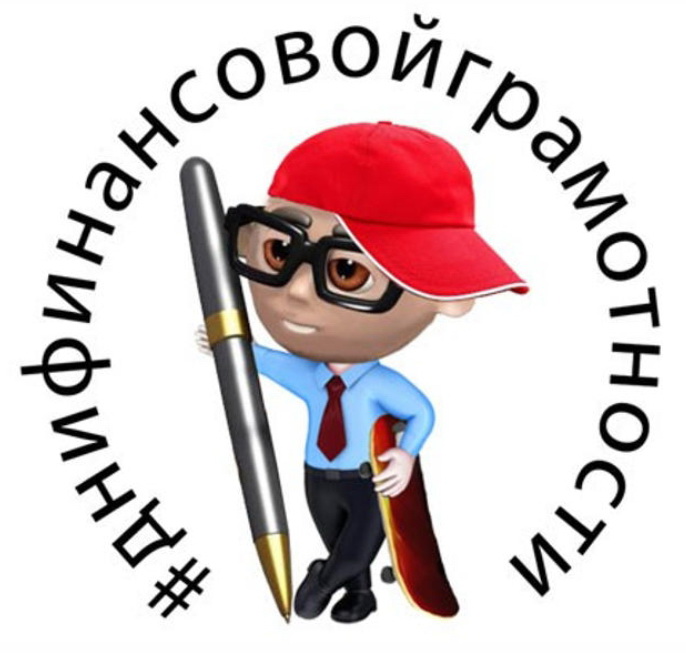 Безвозмездный платёж, взимаемый с физических и юридических лиц специальными органами государства по установленным законом основаниям, это-
налог
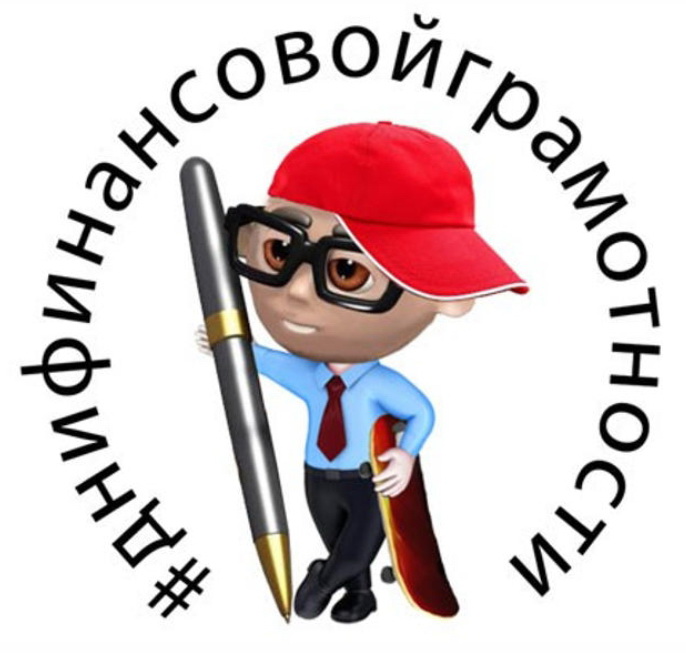 Система налогообложения при которой сумма налога пропорциональна доходам физических и юридических лиц
пропорциональная
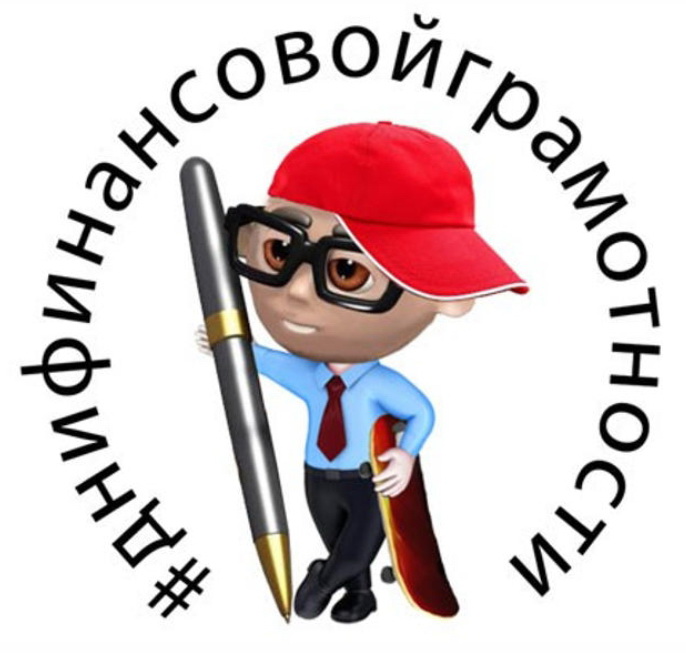 О каком налоге идет речь: и оставил старик умирая сыновьям мельницу, осла и кота.
Налог на наследство
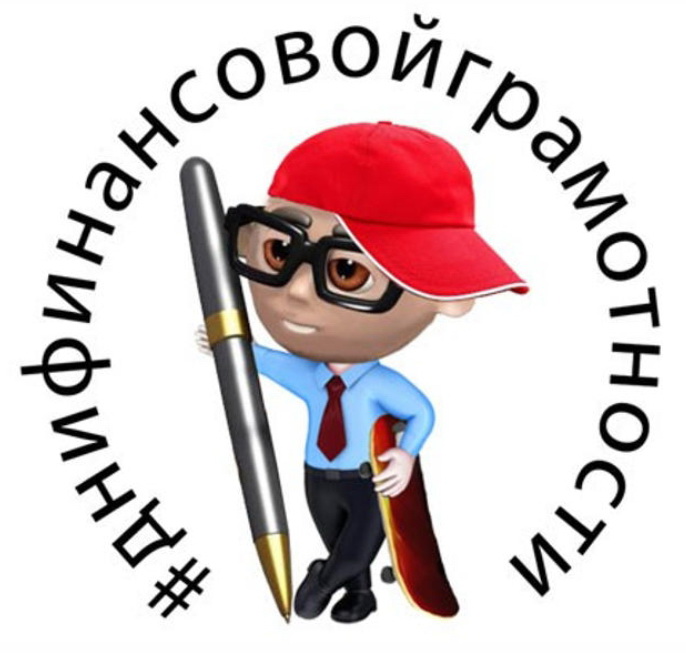 Величина налога на имущество рассчитывается исходя из
кадастровой стоимости имущества, которым владеет человек
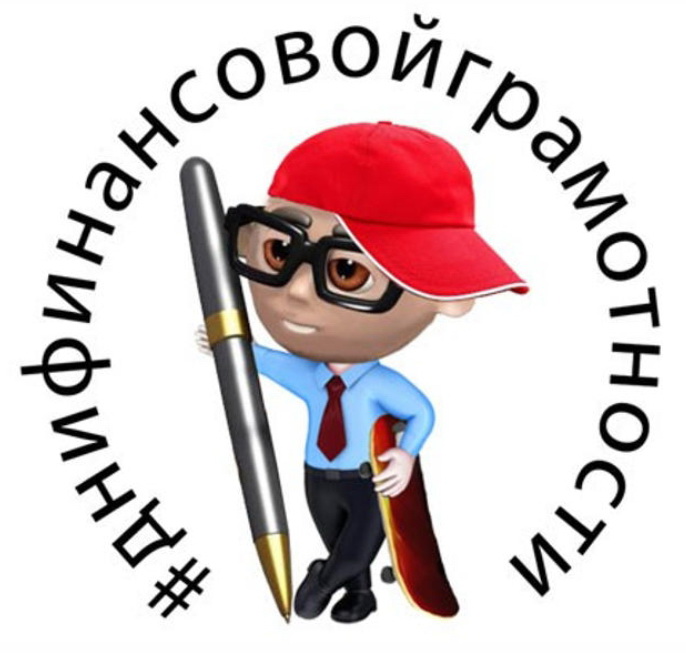 Как называется вид налога, который устанавливается в виде надбавок к цене товара и услуг?
Косвенный налог
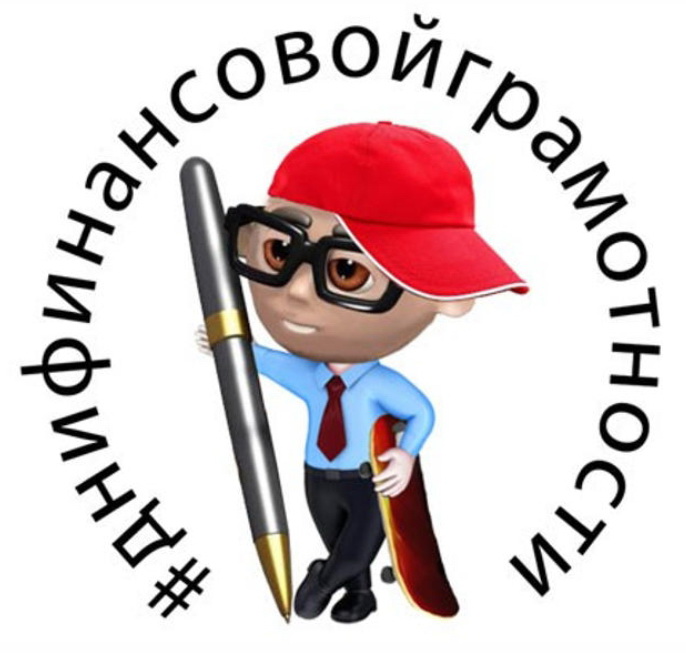 Величина налога на транспортное средство рассчитывается исходя из
мощности двигателя
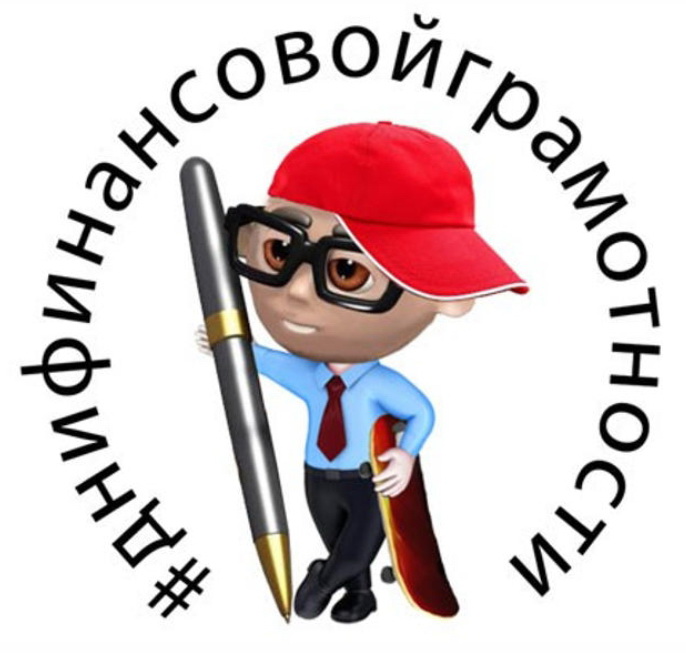 Система налогообложения при которой сумма налога тем выше, чем ниже доход.
регрессивная
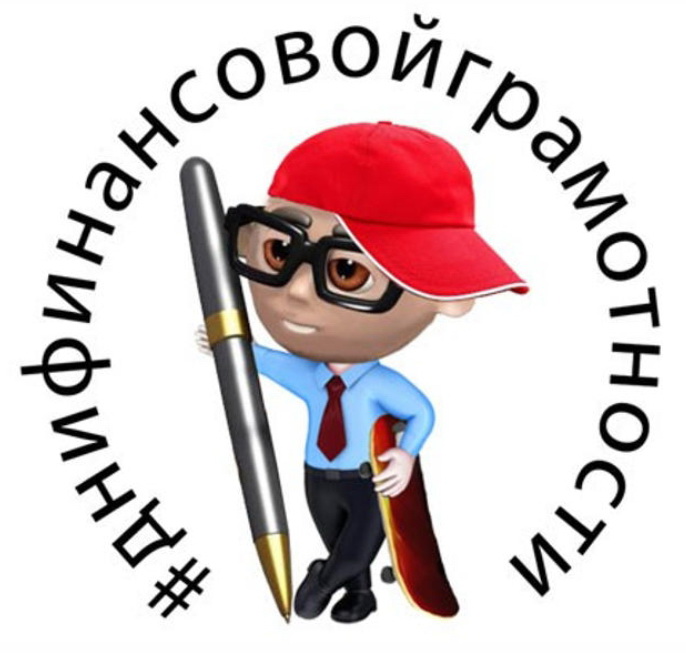 Смета доходов и расходов государства на определенный период времени, составленная с указанием источников поступления и направлений расходования денег
Государственный бюджет
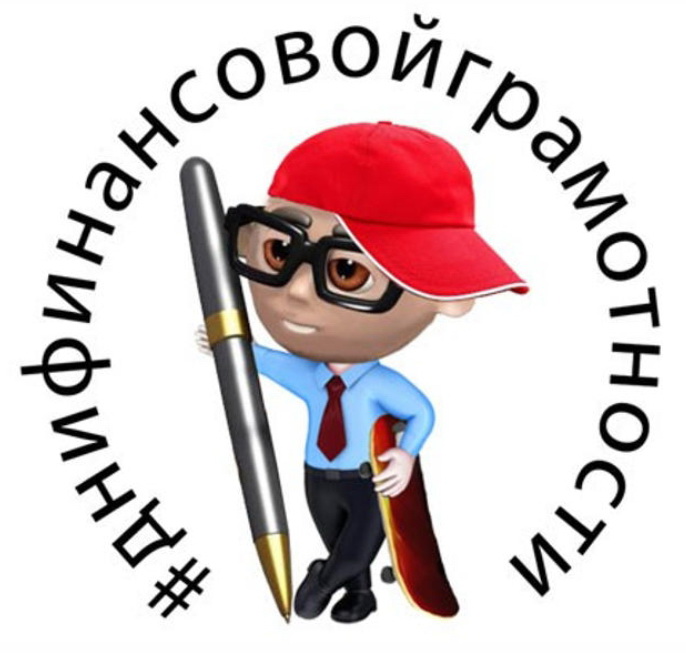 Американский экономист обосновал возможность получения дохода в бюджет при снижении налоговых ставок
Артур Лаффер
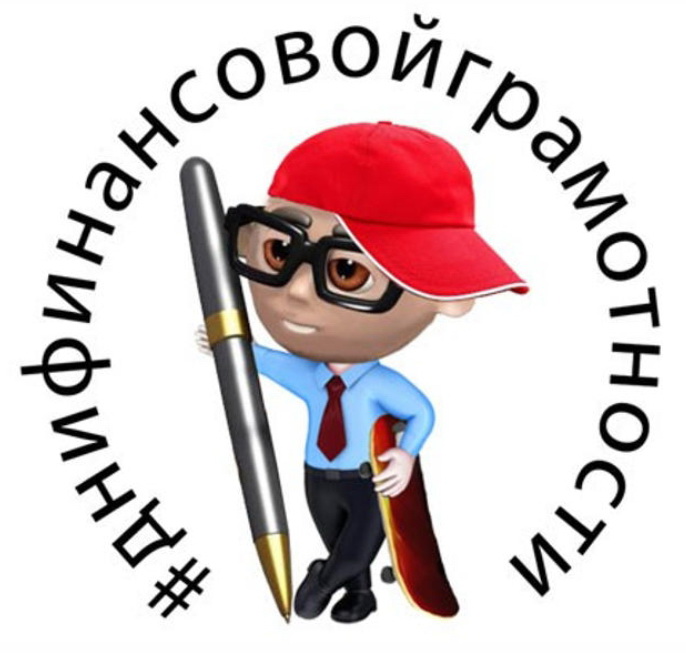 Система налогообложения при которой сумма налога тем выше, чем выше доход
прогрессивная
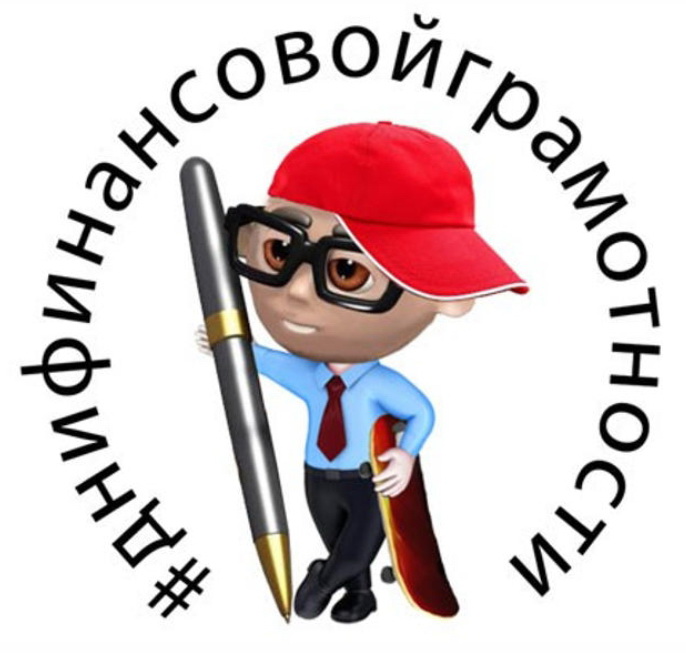 Письменное заявление налогоплатильщика о объектах налогообложения, о полученных доходах, о налоговых льготах и др.,служащих основанием для исчисления и уплаты налогов
Налоговая декларация
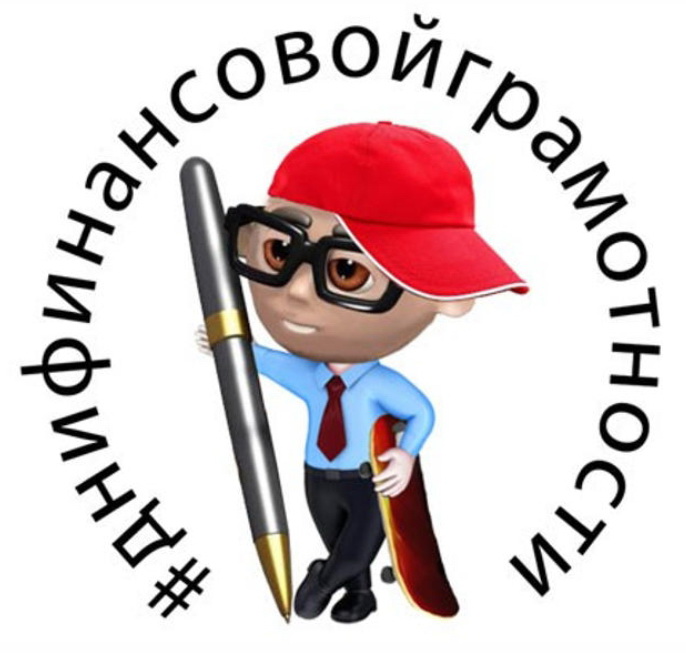 Величина налога в расчете на единицу налоговой базы
Налоговая ставка
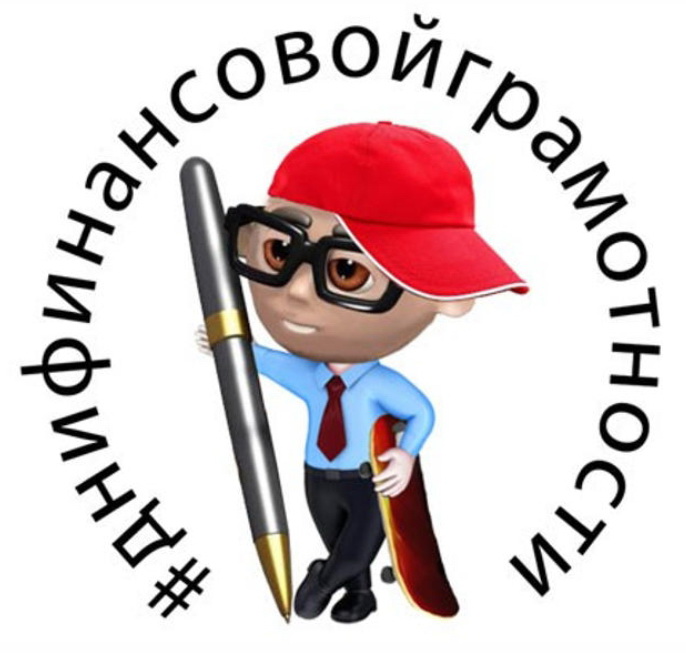 Что такое НДФЛ?
Налог на доходы физических лиц, основной прямой налог.
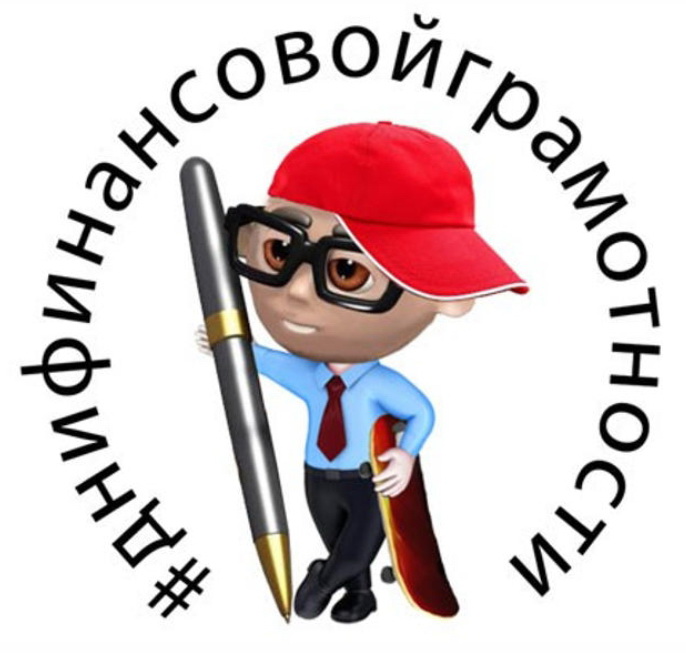 Льгота, предоставляемая гражданам и выражающаяся либо в возврате части истраченных на определенные нужды средств (квартира, обучение , лечение и тд.) либо в уменьшении суммы налога, подлежащего уплате в бюджет по определенным основаниям.
Налоговый вычет
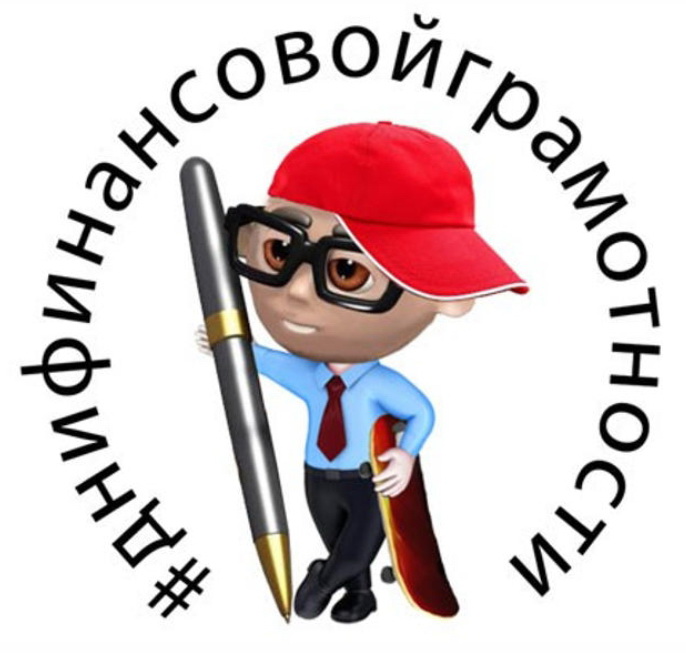 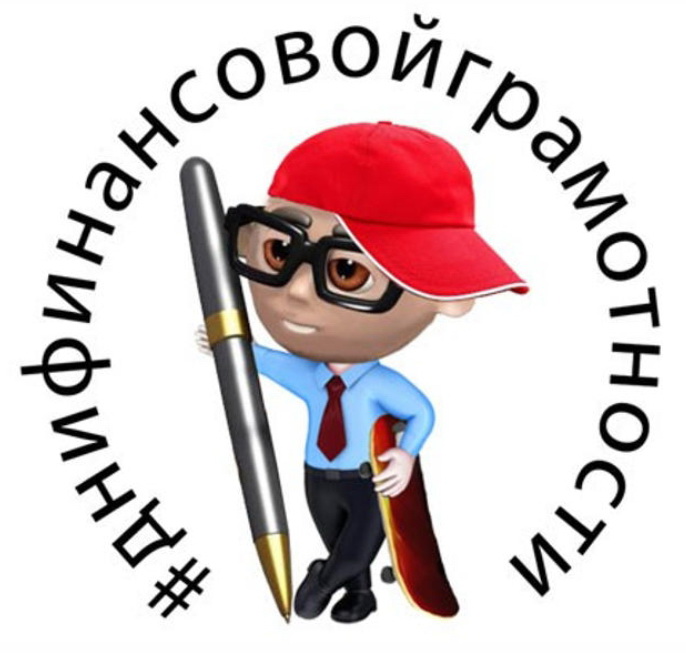 Спасибо за участие!
Спасибо за внимание!!
Все молодцы!!!